Superfund and Alternative Energy: Promising Futures for Sites with a Contaminated Past
April 29, 2014
1-3pm EDT
Webinar Overview
Introduction to SRI, Reuse and Alternative Energy: Melissa Friedland
Reilly Tar Indianapolis Plant Superfund Site: Dion Novak, EPA Region 5
Hanwha Q Cells, Maywood Solar Farm: Geoffrey Underwood
Hanwha Q Cells, Maywood Solar Farm: Matt McCullough
Regional Seeds and Renewable Energy: Frank Avvisato
2
SRI: Superfund Redevelopment Initiative
Working with communities and other partners in considering future use opportunities and integrating appropriate reuse options into the cleanup process
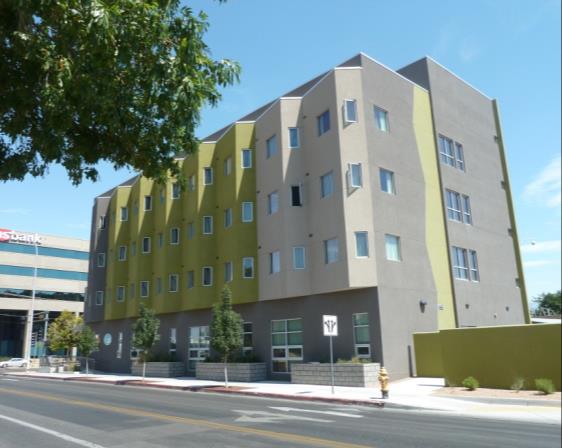 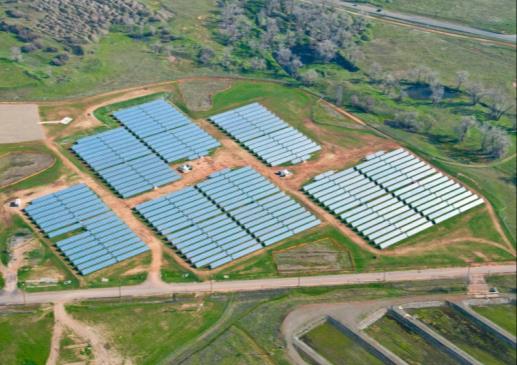 3
Reuse as a Priority
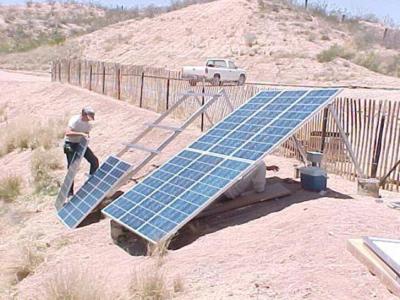 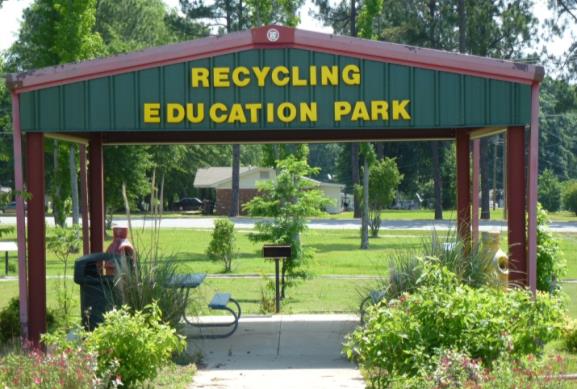 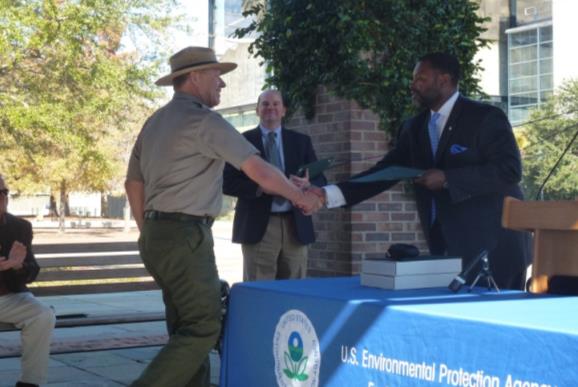 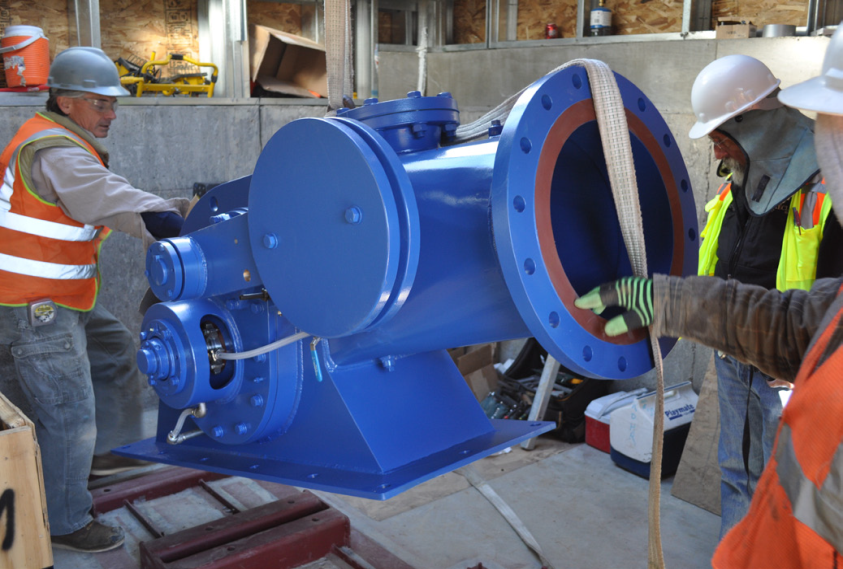 4
Reuse as a Priority (Cont.)
Benefits
Economic
Environmental
Social
Protection of human health
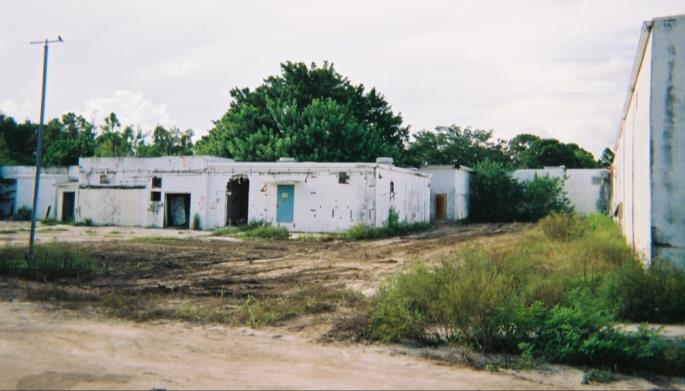 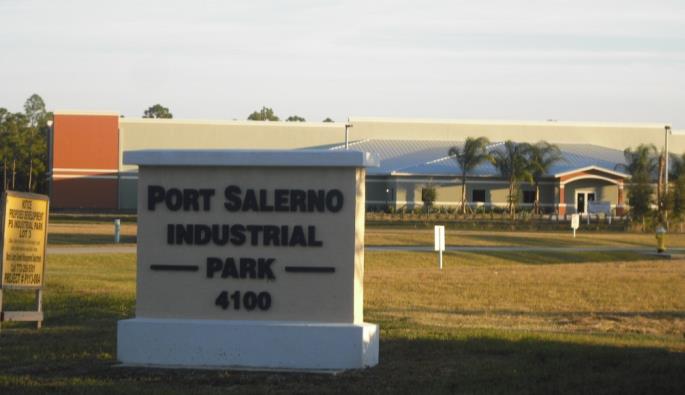 5
SRI Over the Years: From Pilots to Regional Seeds
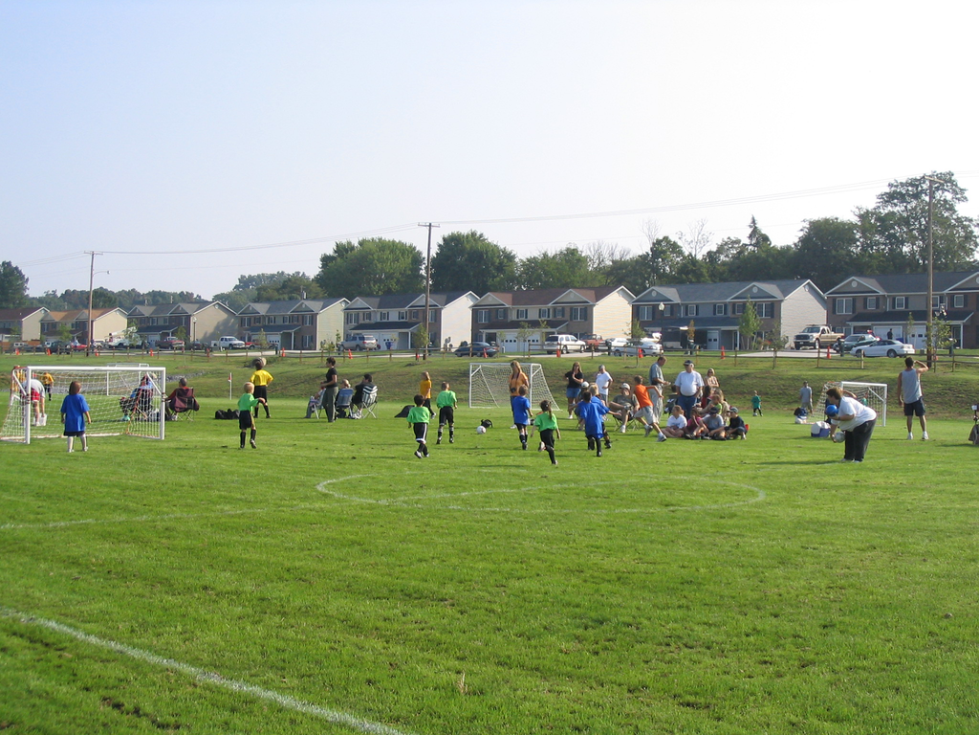 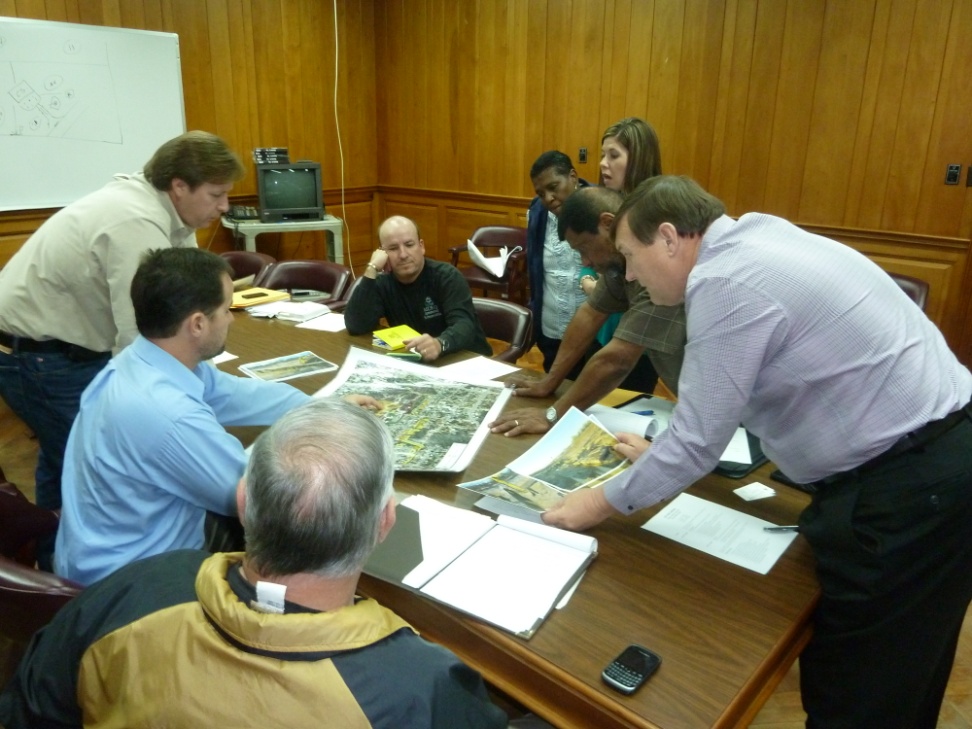 Avtex Fibers, one of SRI’s 10 initial Pilot Projects
Picayune Wood Treating, a current SRI Regional Seed project
6
Tools
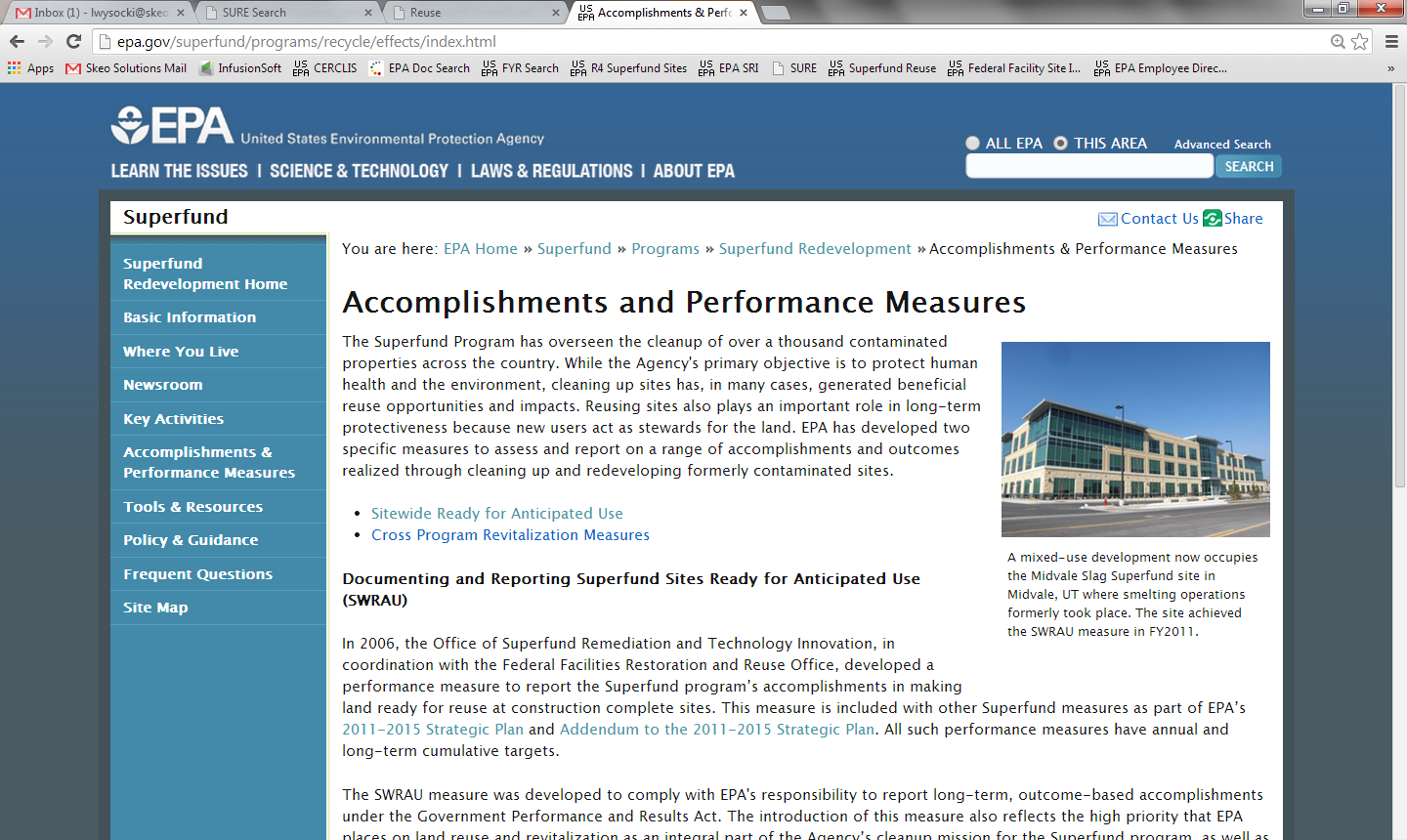 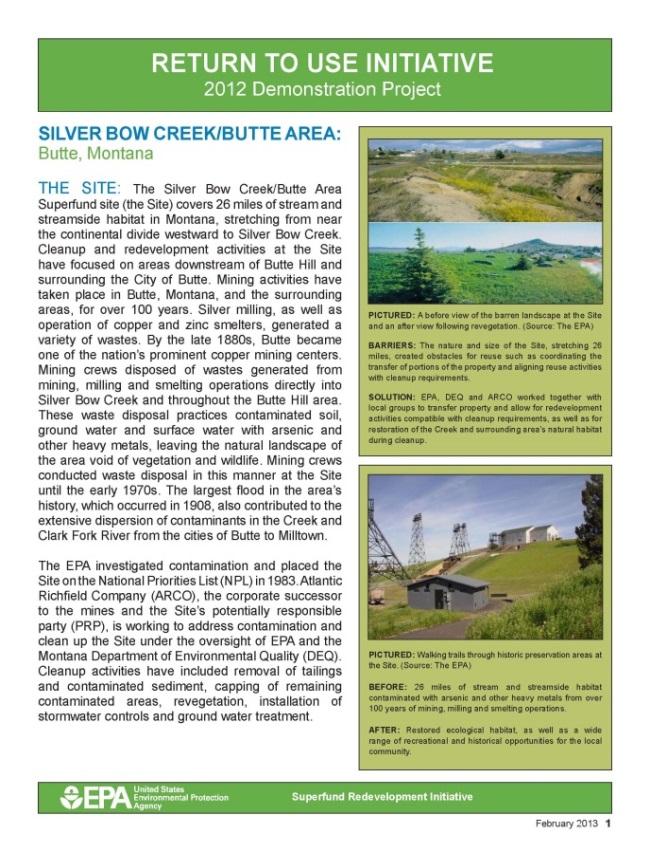 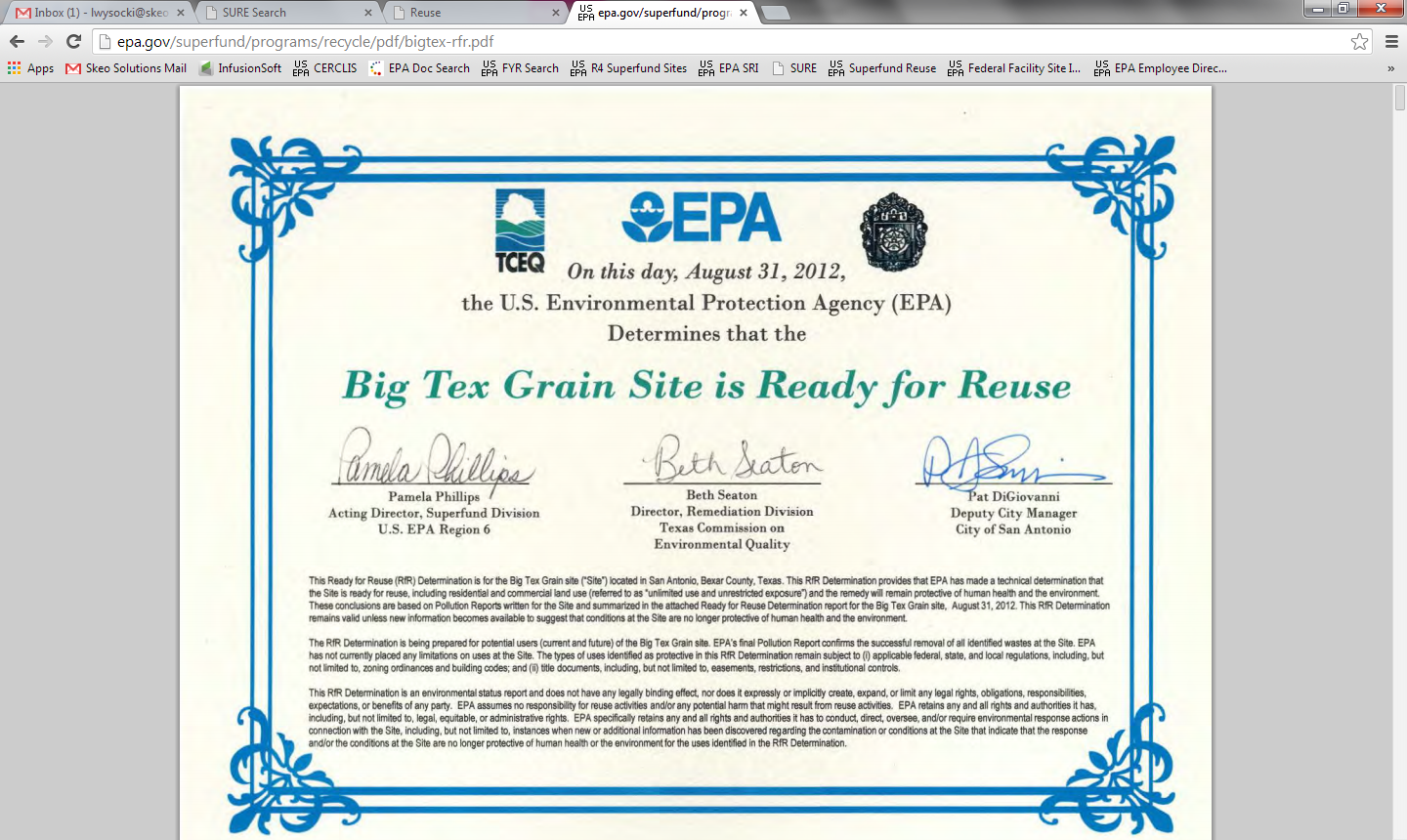 7
SRI: Then and Now
1990s: Many cleaned-up Superfund sites not in use
1995: EPA’s Land Use Directive
1999: EPA started SRI
2010: EPA’s Reuse Directive
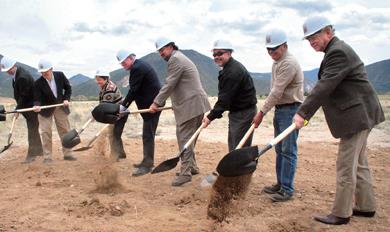 8
Types of Reuse
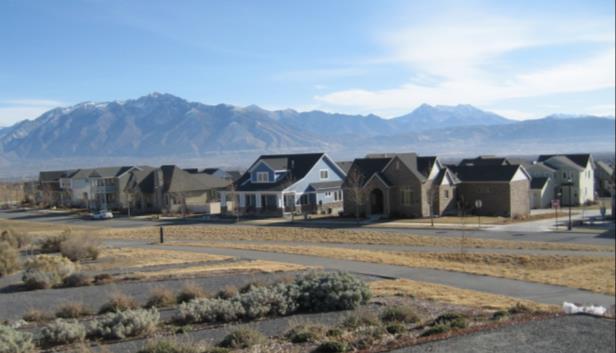 Commercial
Public Service
Residential
Industrial
Mixed Use
Agricultural
Green Space
Recreational
Ecological
Alternative Energy
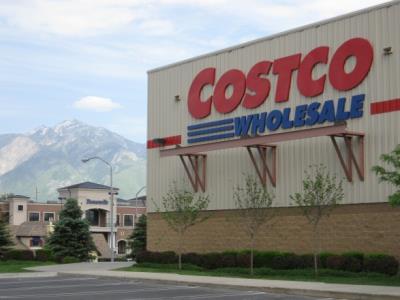 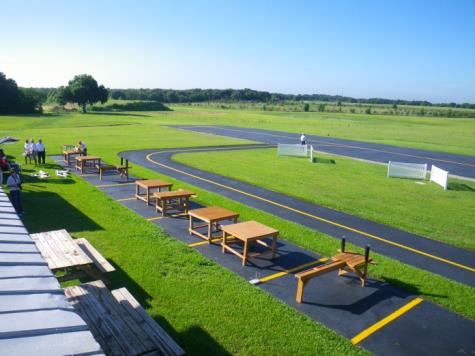 9
Alternative Energy
Remote Locations, Large Size
Urban and Suburban Locations, Small Size
Availability of Infrastructure 
Green Remediation and Waste-into-Energy Recycling
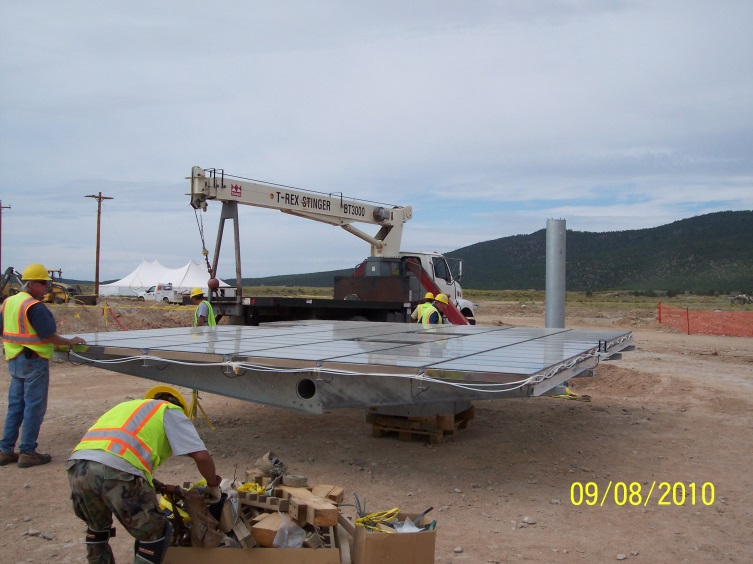 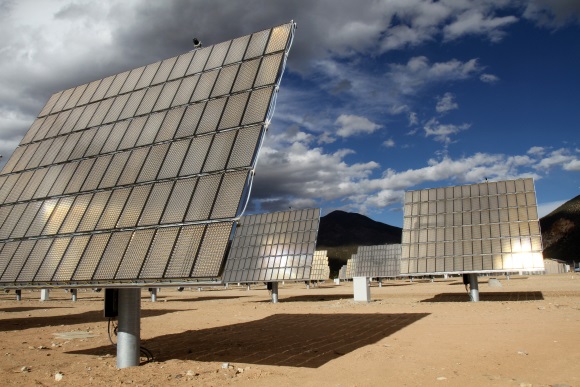 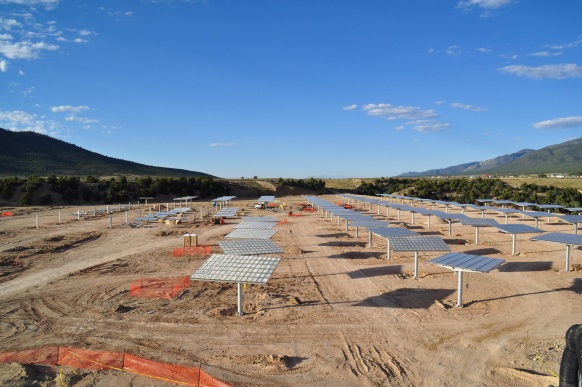 10
Melissa Friedland, 
Superfund Program Manager for Redevelopment
Superfund Examples
11
Solar Projects Examples
Commercial, Utility-Scale
E.I. Du Pont De Nemours & Co., Inc. (Newport Pigment Plant Landfill) 
Chevron Questa Mine
Peterson/Puritan, Inc.
Remedial System/Green Remediation
Pemaco Maywood
FMC Corp. (Fridley Plant)
Aerojet General Corp.
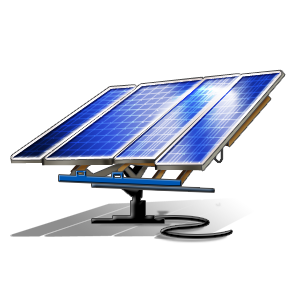 12
E.I. Du Pont De Nemours & Co., Inc. (Newport Pigment Plant Landfill)
Newport, Delaware (Region 3)
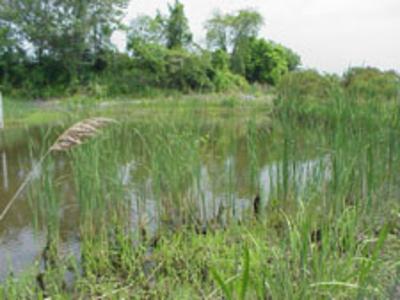 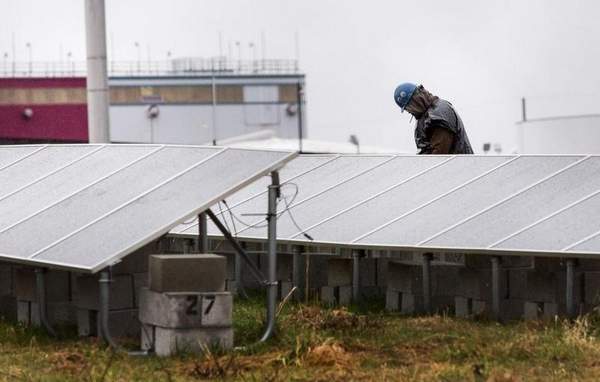 Source: The News Journal/Delaware Online
13
Chevron Questa Mine
Questa, New Mexico
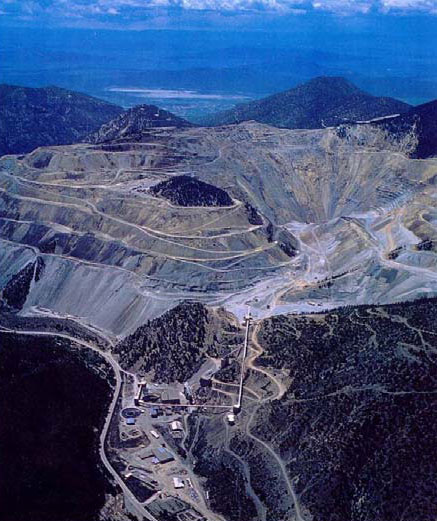 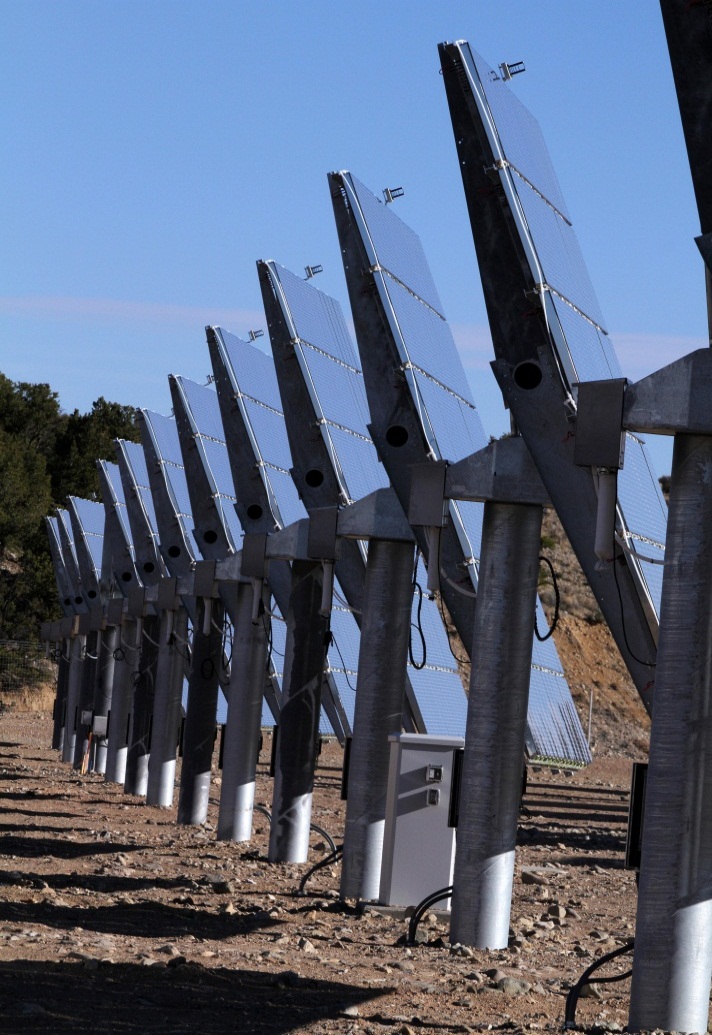 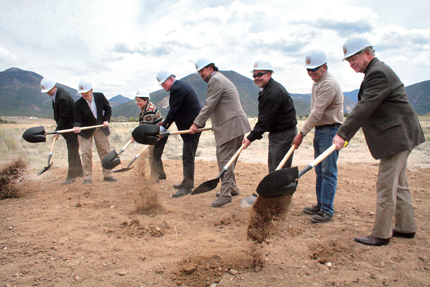 14
Peterson/Puritan, Inc.
Lincoln and Cumberland, Rhode Island
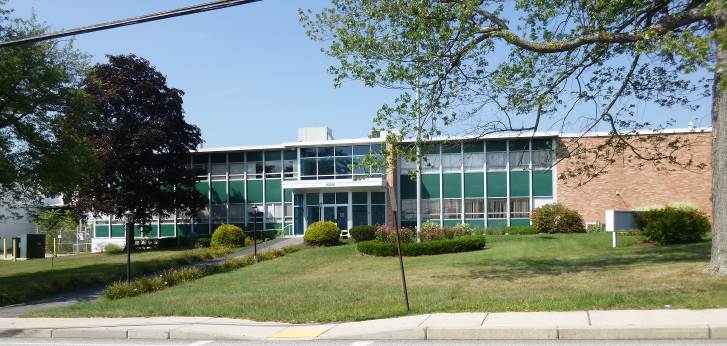 15
Pemaco Maywood
Maywood, California
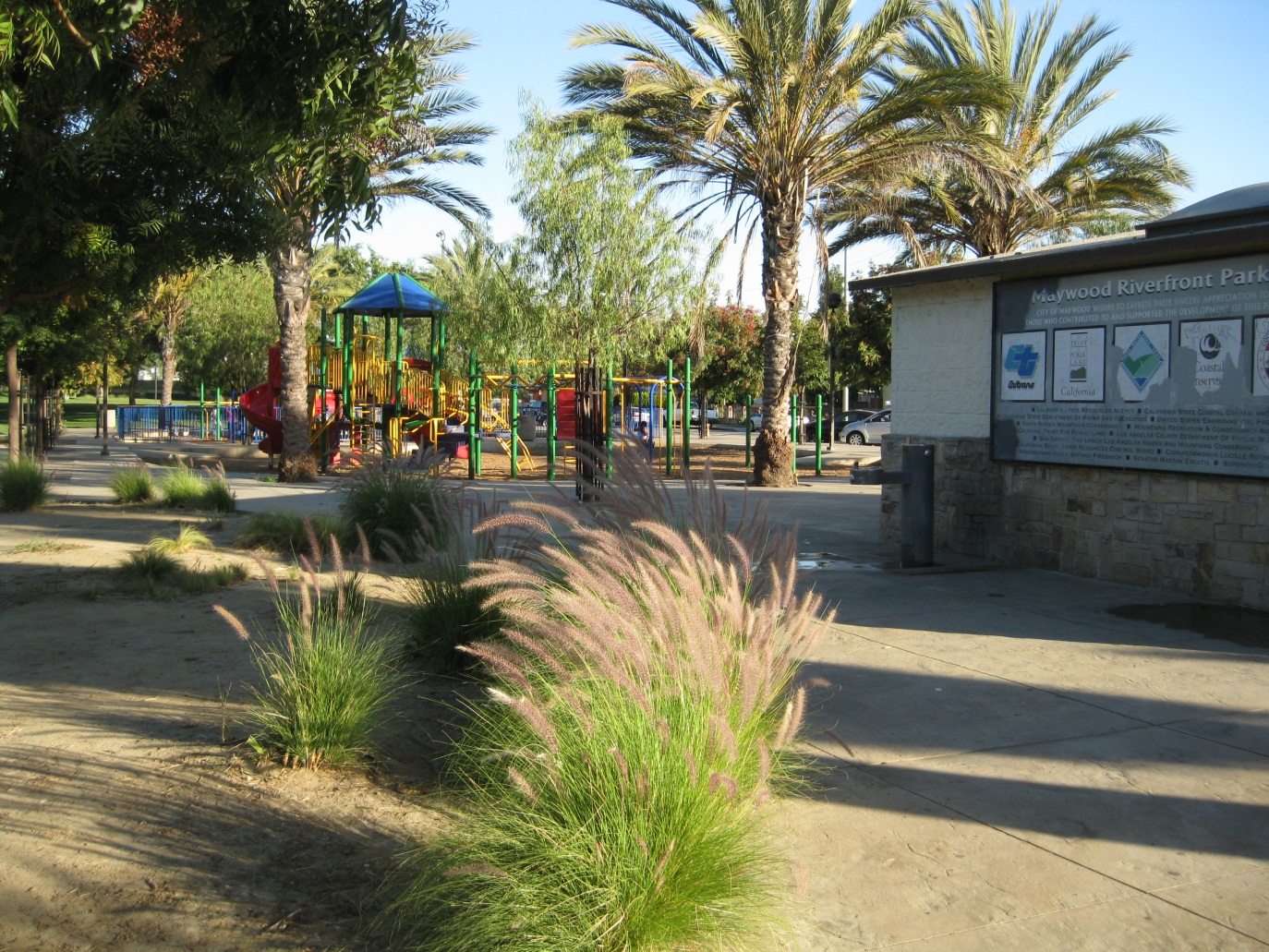 Source:_http://www.epa.gov/renewableenergyland/docs/success_pemaco_ca.pdf
16
FMC Corp. (Fridley Plant)
Fridley, Minnesota
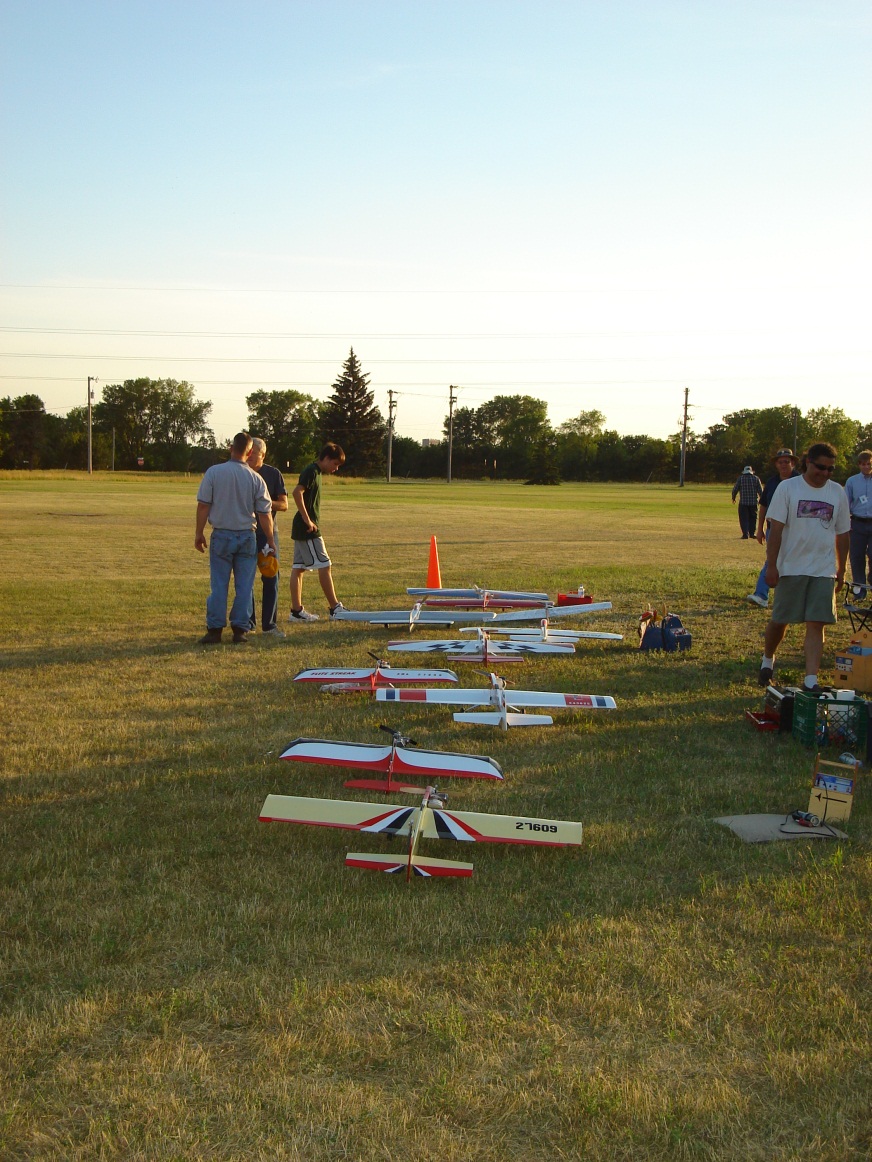 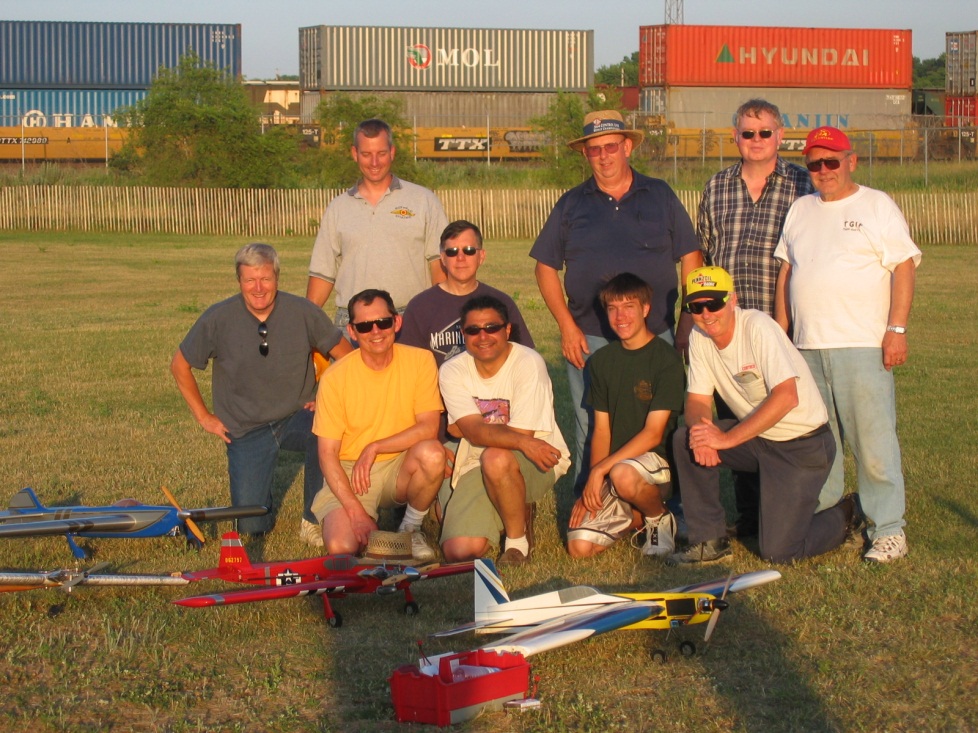 17
Aerojet General Corp.
Rancho Cordova, California
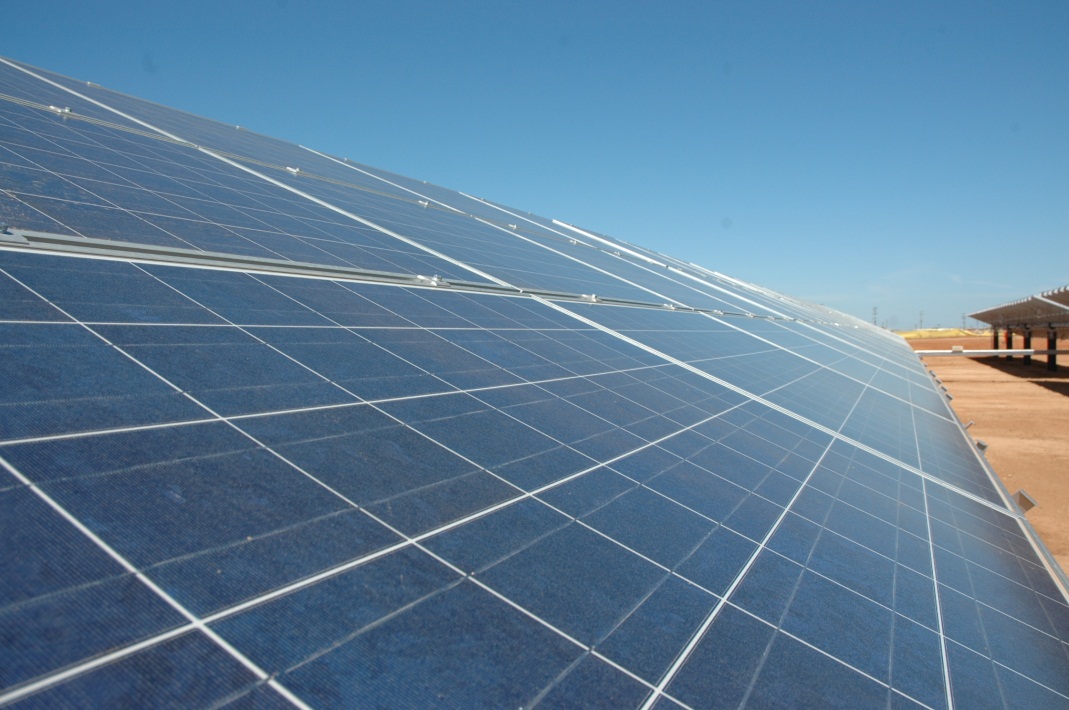 18
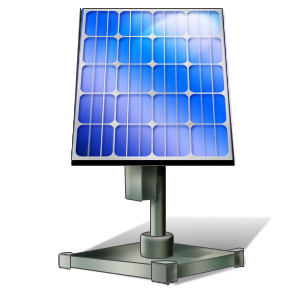 19